CSE 311  Foundations of Computing I
Lecture 27
Computability:  Other Undecidable Problems
Spring 2013
1
Announcements
Reading
7th edition: p. 201 and 13.5 
6th edition: p. 177 and 12.5

My office hours this week
Usual: today immediately after class until 2:50pm
Extra office hour:  Thursday 11-12

Homework 8 due Friday
Solutions available Friday night-Saturday online on password-protected page

Final Exam, Monday, June 10, 2:30-4:20 pm MGH 389
Topic list and sample final exam problems have been posted
Comprehensive final, closed book, closed notes
Review session, Sunday, June 9, 4:00 pm EEB 125
2
Last lecture highlights
Turing machine  =  Finite control + Recording Medium + Focus of attention
Finite Control:program P
Recording Medium
input x
……
output
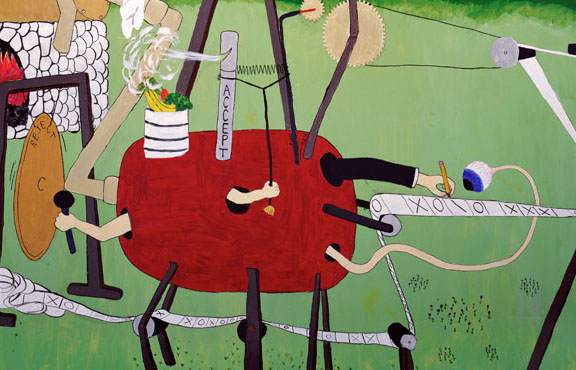 3
output
input
P
x
P(x)
Last lecture highlights
The Universal Turing Machine U
Takes as input: (<P>,x) where <P> is the code of a    			  program and x is an input string
Simulates P on input x
Same as a Program Interpreter
output
x
U
P(x)
P
4
Last lecture highlights
Program P
input x
Universal TM U
Program code <P>
input x
output
5
Programs about Program Properties
The Universal TM takes a program code <P> as input, and an input x, and interprets P on x
Step by step by step by step…
Can we write a TM that takes a program code <P> as input and checks some property of the program?
Does P ever return the output “ERROR”?
Does P always return the output “ERROR”?
Does P halt on input x?
6
Halting Problem
Given: the code of a program P and an input x  	       for P, i.e. given (<P>,x)
Output: 1 if P halts on input x                  	         	         0 if P does not halt on input x

Theorem (Turing):  There is no program that solves the halting problem                 	                 “The halting problem is undecidable”
7
Proof by contradiction
Suppose that H is a Turing machine that solves the Halting problem
 Function D(x):
if H(x,x)=1 then
while (true); /* loop forever */
else
no-op; /* do nothing and halt */
endif

What does D do on input <D>?
Does it halt?
8
Function D(x):
if H(x,x)=1 then
while (true); /* loop forever */
else
no-op; /* do nothing and halt */
endif
Does D halt on input <D>?
D halts on input <D>
⇔ H outputs 1 on input (<D>,<D>) 
        [since H solves the halting problem and so    	  	    H(<D>,x) outputs 1 iff D halts on input x]
⇔ D runs forever on input <D>
        [since D goes into an infinite loop on x iff H(x,x)=1]
9
That’s it!
We proved that there is no computer program that can solve the Halting Problem.

This tells us that there is no compiler that can check our programs and guarantee to find any infinite loops they might have
10
SCOOPING THE LOOP SNOOPERA proof that the Halting Problem is undecidable by Geoffrey K. Pullum (U. Edinburgh)
No general procedure for bug checks succeeds.Now, I won’t just assert that, I’ll show where it leads: I will prove that although you might work till you drop, you cannot tell if computation will stop.
 
For imagine we have a procedure called P that for specified input permits you to seewhether specified source code, with all of its faults,defines a routine that eventually halts.

You feed in your program, with suitable data, and P gets to work, and a little while later (in finite compute time) correctly inferswhether infinite looping behavior occurs...
11
SCOOPING THE LOOP SNOOPER
...
Here’s the trick that I’ll use -- and it’s simple to do. I’ll define a procedure, which I will call Q,that will use P’s predictions of halting success to stir up a terrible logical mess. 
...

And this program called Q wouldn’t stay on the shelf; I would ask it to forecast its run on itself.When it reads its own source code, just what will it do? What’s the looping behavior of Q run on Q? 
...

Full poem at:
http://www.lel.ed.ac.uk/~gpullum/loopsnoop.html
12
Another view of the proofundecidability of the Halting Problem
Suppose that there is a program H that computes the answer to the Halting Problem

We will build a table with a row for each program (just like we did for uncountability of reals) 

If the supposed program H exists then the D program we constructed as before will exist and so be in the table
But D must have entries like the  “flipped diagonal” 
D  can’t possibly be in the table.    
Only assumption was that H exists.  That must be false.
13
Some possible inputs x
<P1> <P2> <P3> <P4> <P5> <P6> ....
P1
P2
P3
P4
P5
P6
P7
P8
P9
.
.
0     1     1     0    1     1    1     0      0      0     1  ...
 1     1     0     1    0     1    1     0      1      1     1  ...
 1     0     1     0    0     0    0     0      0      0     1  ...
 0     1     1     0    1     0    1     1      0      1     0  ...
 0     1     1     1    1     1    1     0      0      0     1  ...
 1     1     0     0    0     1    1     0      1      1     1  ...
 1     0     1     1    0     0    0     0      0      0     1  ...
 0     1     1     1    1     0    1     1      0      1     0  ...
 .     .   .  .   .    .   .   .   .    .    .       .  
 .     .   .  .   .    .   .   .   .    .    .       .
programs P
(P,x) entry is 1 if program P halts on input x
	        and 0 if it runs forever
14
Some possible inputs x
<P1> <P2> <P3> <P4> <P5> <P6> ....
P1
P2
P3
P4
P5
P6
P7
P8
P9
.
.
0     1     1     0    1     1    1     0      0      0     1  ...
 1     1     0     1    0     1    1     0      1      1     1  ...
 1     0     1     0    0     0    0     0      0      0     1  ...
 0     1     1     0    1     0    1     1      0      1     0  ...
 0     1     1     1    1     1    1     0      0      0     1  ...
 1     1     0     0    0     1    1     0      1      1     1  ...
 1     0     1     1    0     0    0     0      0      0     1  ...
 0     1     1     1    1     0    1     1      0      1     0  ...
 .     .   .  .   .    .   .   .   .    .    .       .  
 .     .   .  .   .    .   .   .   .    .    .       .
programs P
(P,x) entry is 1 if program P halts on input x
	        and 0 if it runs forever
15
D behaves like 
flipped diagonal
Some possible inputs x
<P1> <P2> <P3> <P4> <P5> <P6> ....
1
        0
               0
                      1
                            0
                                   0
                                         1
                                                0
P1
P2
P3
P4
P5
P6
P7
P8
P9
.
.
0     1     1     0    1     1    1     0      0      0     1  ...
 1     1     0     1    0     1    1     0      1      1     1  ...
 1     0     1     0    0     0    0     0      0      0     1  ...
 0     1     1     0    1     0    1     1      0      1     0  ...
 0     1     1     1    1     1    1     0      0      0     1  ...
 1     1     0     0    0     1    1     0      1      1     1  ...
 1     0     1     1    0     0    0     0      0      0     1  ...
 0     1     1     1    1     0    1     1      0      1     0  ...
 .     .   .  .   .    .   .   .   .    .    .       .  
 .     .   .  .   .    .   .   .   .    .    .       .
programs P
(P,x) entry is 1 if program P halts on input x
	        and 0 if it runs forever
16
Recall: Code for D assuming subroutine H that solves the Halting Problem
Function D(x):
if H(x,x)=1 then
while (true); /* loop forever */
else
no-op; /* do nothing and halt */
endif

If D existed it would have a row different from every row of the table
D can’t be a program  so H cannot exist!
17
Halting Problem
x
1 if P(x) halts
0 if P(x) does not halt
H
P
HALT
18
That’s it!
We proved that there is no computer program that can solve the Halting Problem.

This tells us that there is no compiler that can check our programs and guarantee to find any infinite loops they might have
The full story is even worse
19
The “Always Halting” problem
Given: <Q>, the code of a program Q
Output: 1 if Q halts on every input                0 if not.

Claim: the “always halts” problem is undecidable
Proof idea: 
Show we could solve the Halting Problem if we had a solution for the “always halts” problem. 
No program solving for Halting Problem exists       no program solving the “always halts” problem exists
20
The “Always Halting” problem
HALT
x
1 if P(x) halts
0 if P(x) does not halt
H
P
Suppose we had a TM A for the Always Halting problem
x
Convert
Q
1 if P(x) halts
0 if P(x) does         not halt
A
P
… 
a←x 
…
… 
Read(a)
…
21
The “Always ERROR” problem
Given: <R>, the code of a program R
Output: 1 if R always prints ERROR                0 if R does not always print ERROR
22
The “Always ERROR” problem
HALT
1 if Q always halts
0 if Q does not always halt
Q
A
Suppose we had a TM E for the ERROR problem
R
Convert’
1 if Q always          halts
0 if Q does not      always halt
E
Q
Q’s code 
…
end of Q
Q’s code 
…
end of Q
Print ERROR
23
Pitfalls
Not every problem on programs is undecidable! Which of these is decidable?
Input <P> and xOutput: 1 if P prints “ERROR” on x                    after less than 100 steps               0 otherwise
Input <P> and xOutput: 1 if P prints “ERROR” on x                      after more than 100 steps                0 otherwise
24